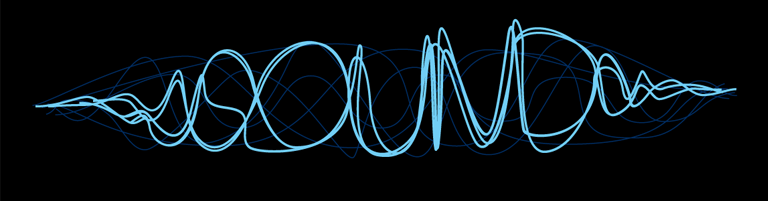 CH 10: Applications of Waves
10.1 – Human Hearing
10.5 – Seismic Waves
10.7 – Nature and Sound Waves
Intensity and the Decibel Scale
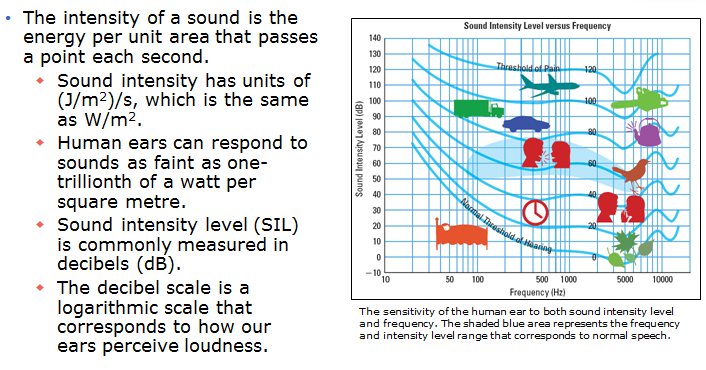 DesignmateEureka
http://www.youtube.com/watch?v=GkNJvZINSEY
Intensity and the Decibel Scale
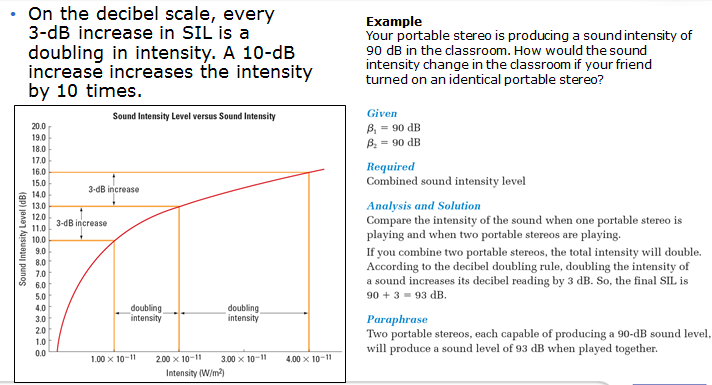 Noise, Music, and Hearing Loss
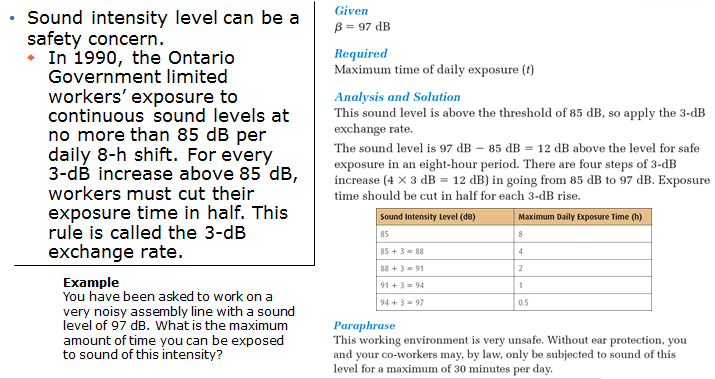 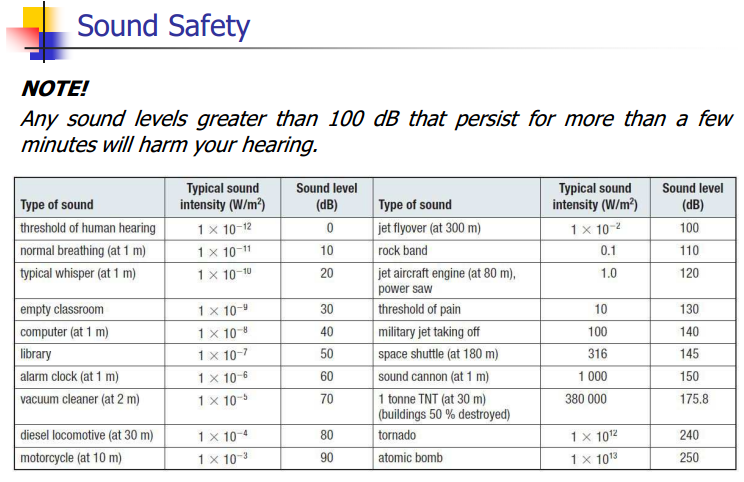 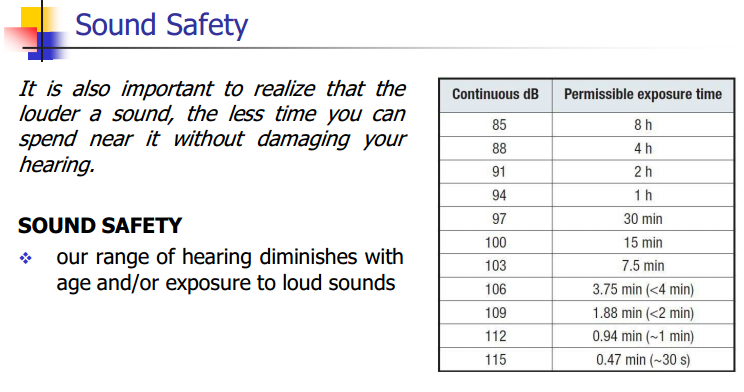 Hearing Loss
http://www.phonak.com/com/b2c/en/hearing/understanding_hearingloss/how_hearing_loss_sounds.html

Can you hear this?
http://www.noiseaddicts.com/2009/03/can-you-hear-this-hearing-test/
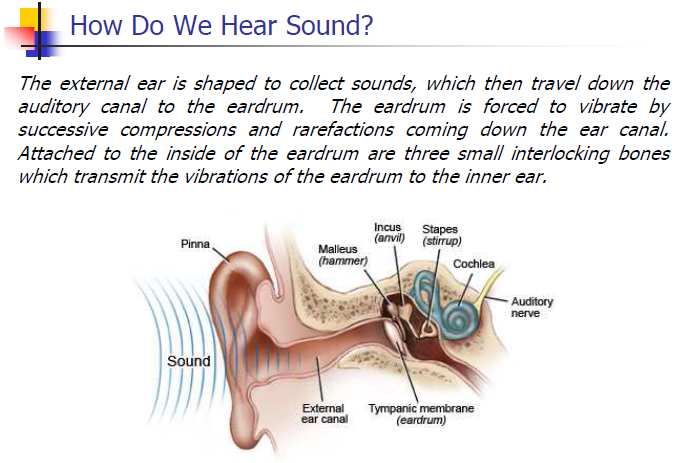 Hammer, Anvil, & Stirrup
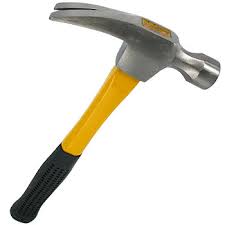 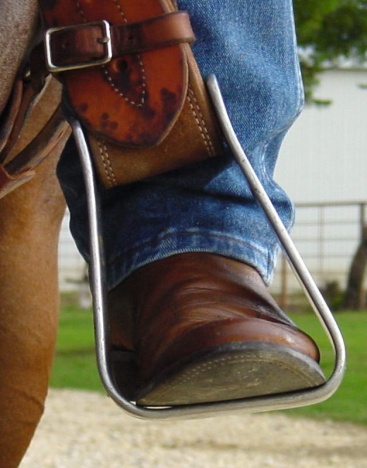 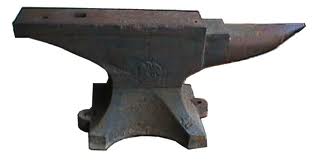 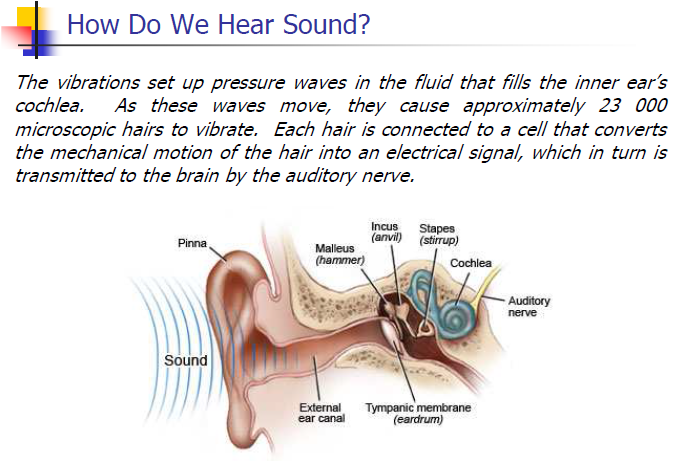 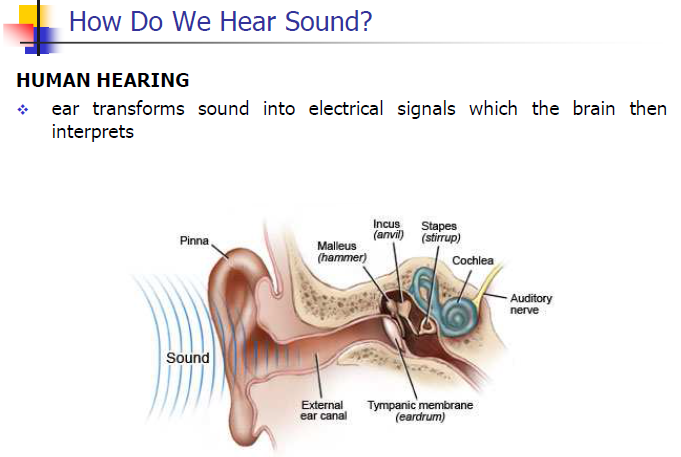 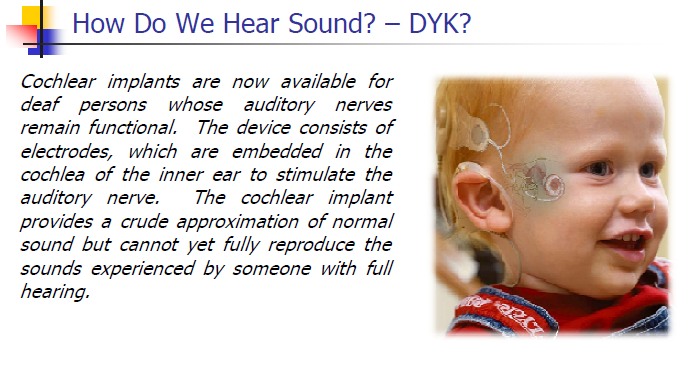 http://www.youtube.com/watch?v=r-c5GpoD8wI
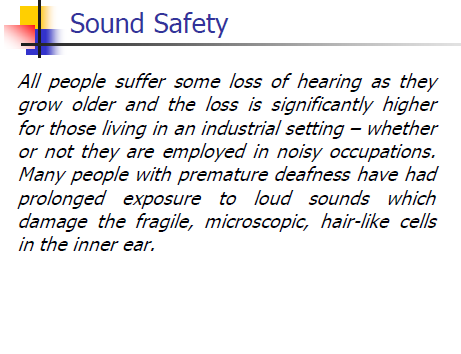 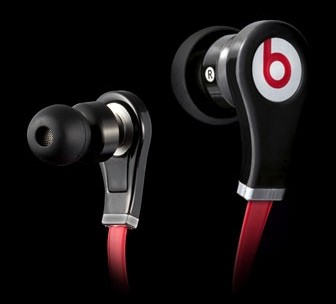 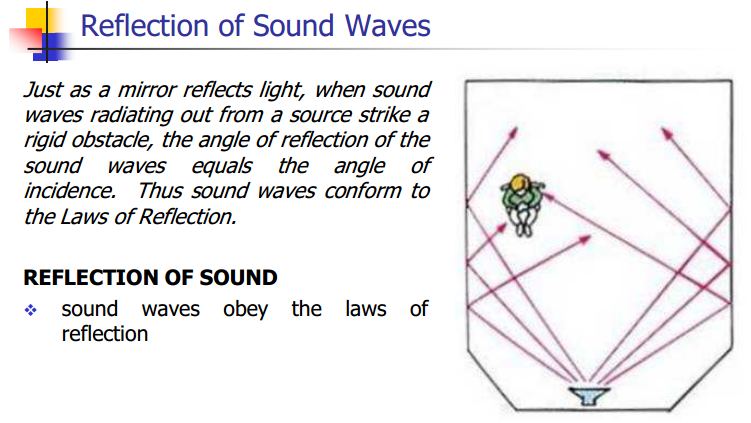 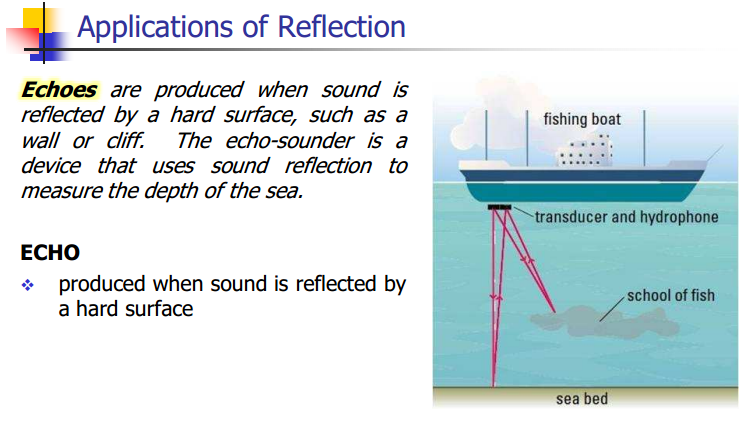 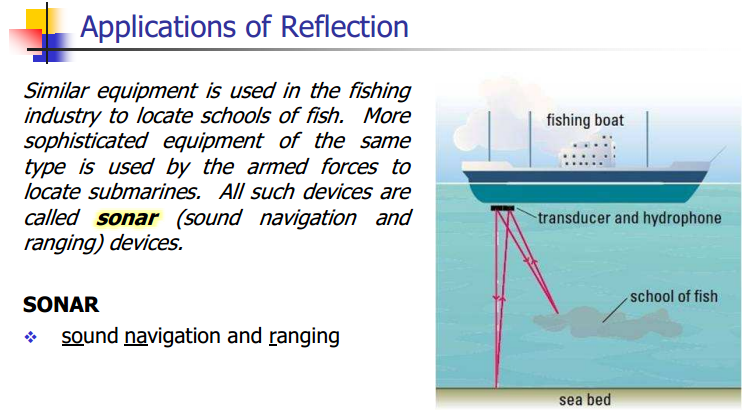 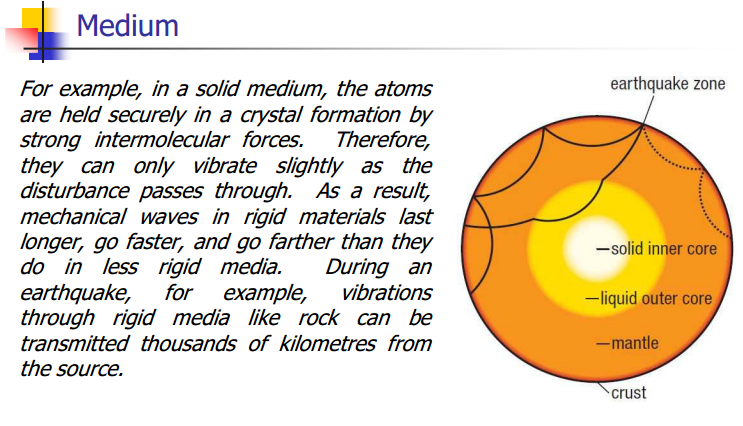 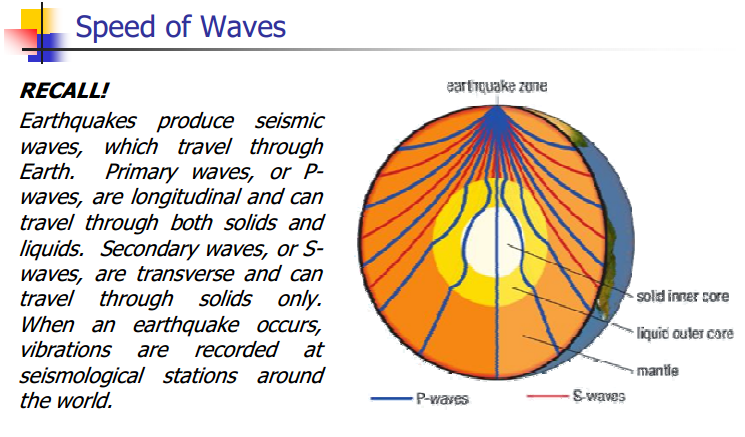 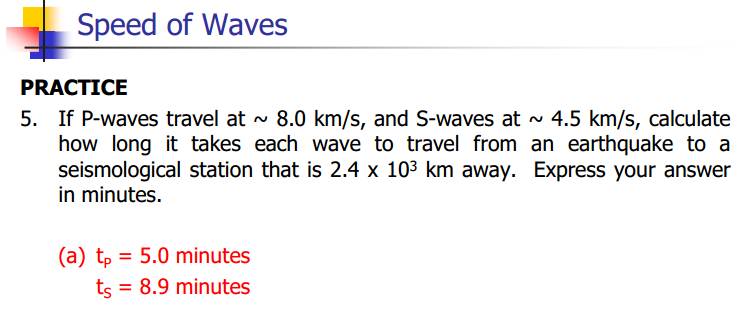 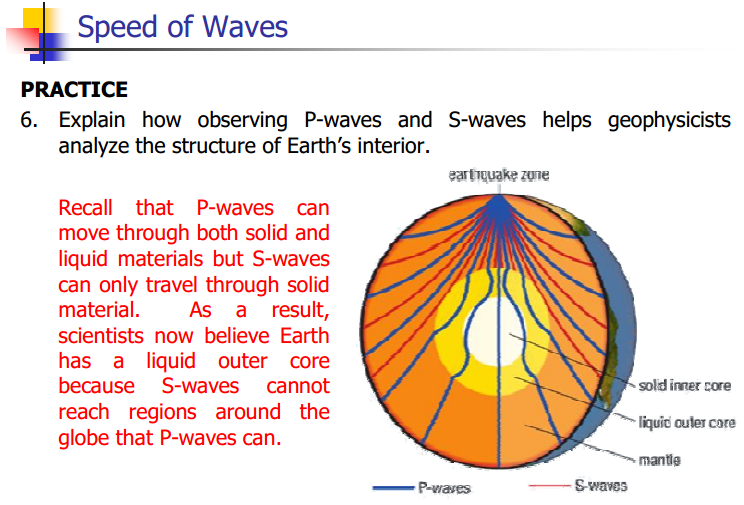 Earthquakes
http://www.youtube.com/watch?v=PwtFuG_M4EE
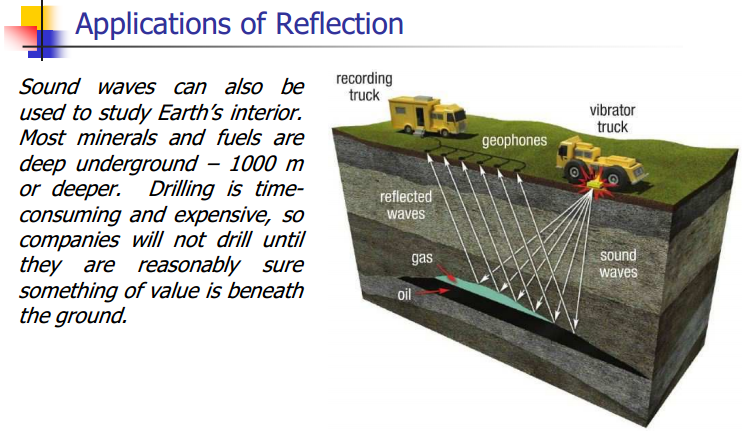 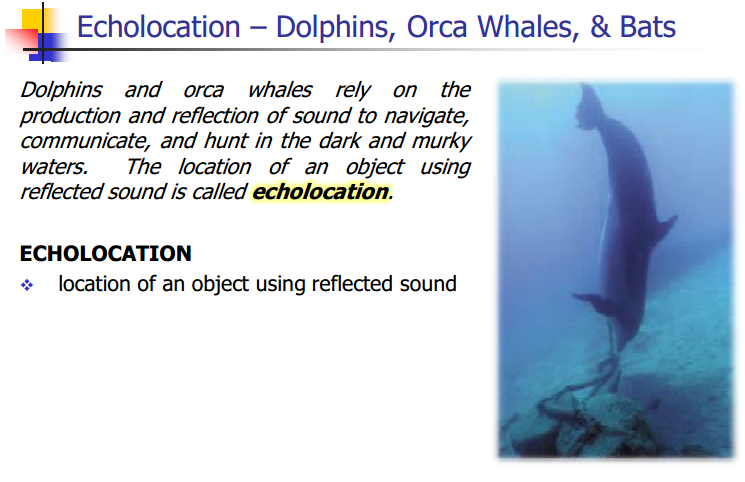 http://www.youtube.com/watch?v=r9mvRRwu5Gw
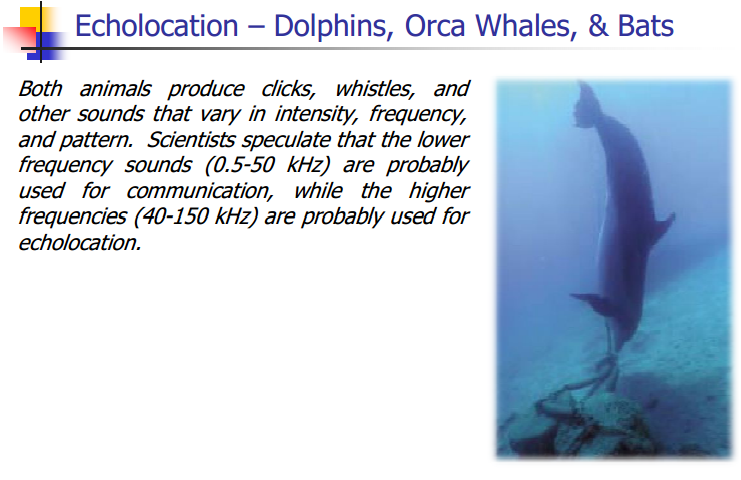 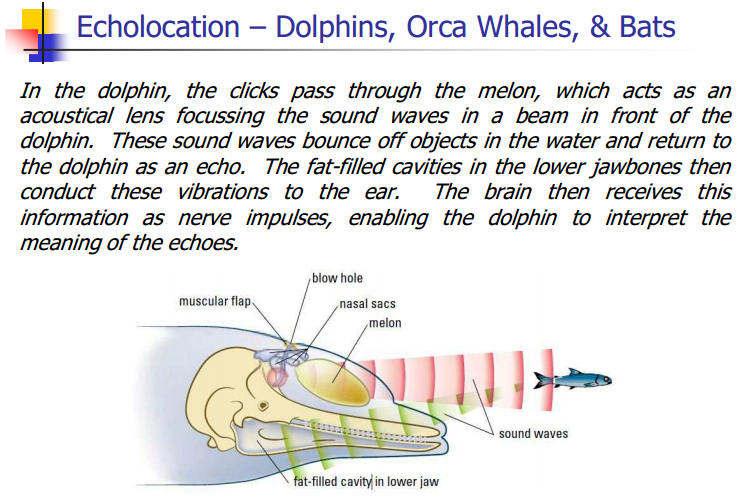 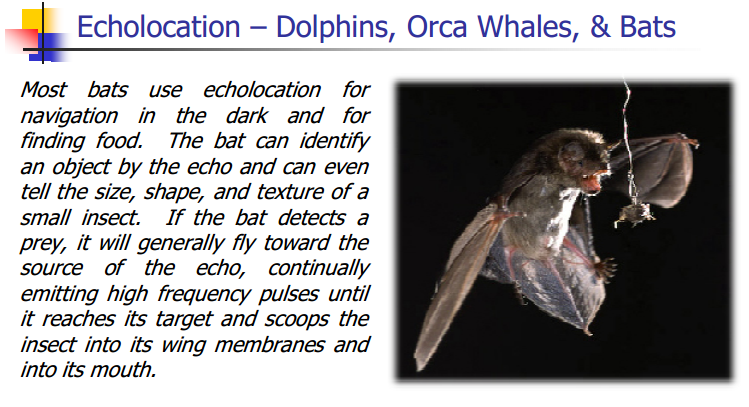 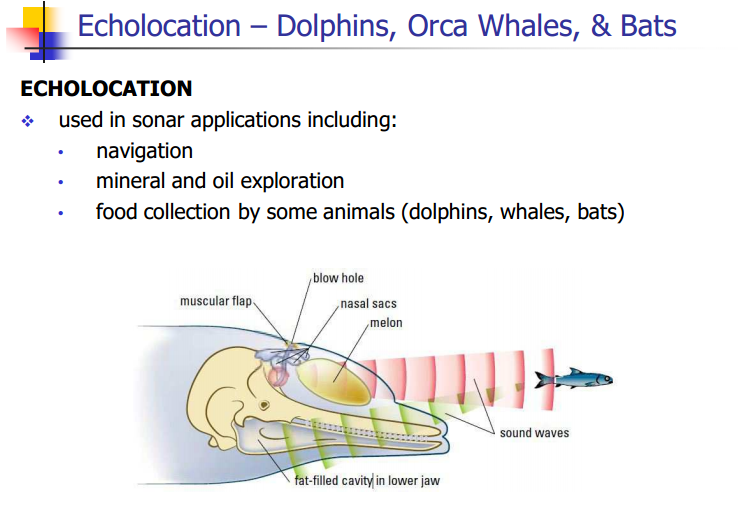 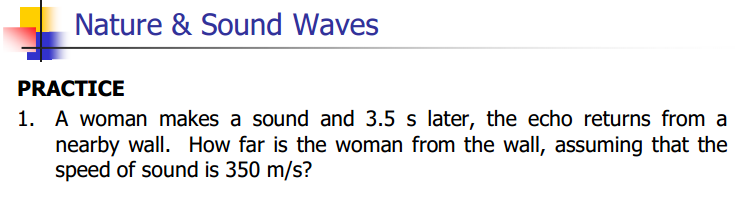 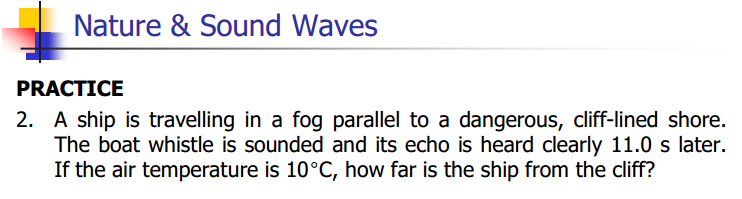 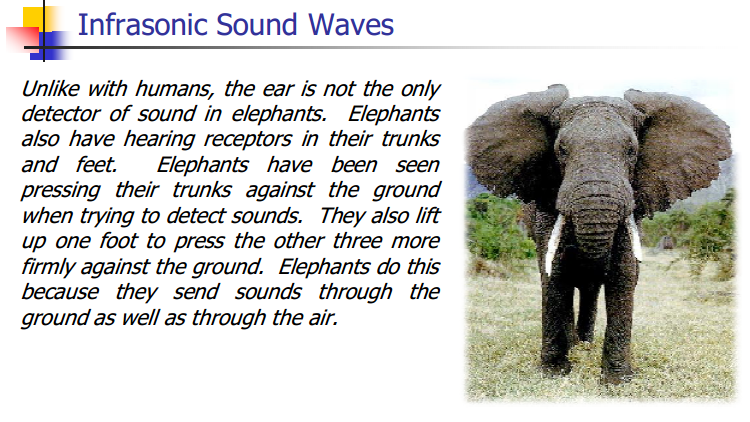 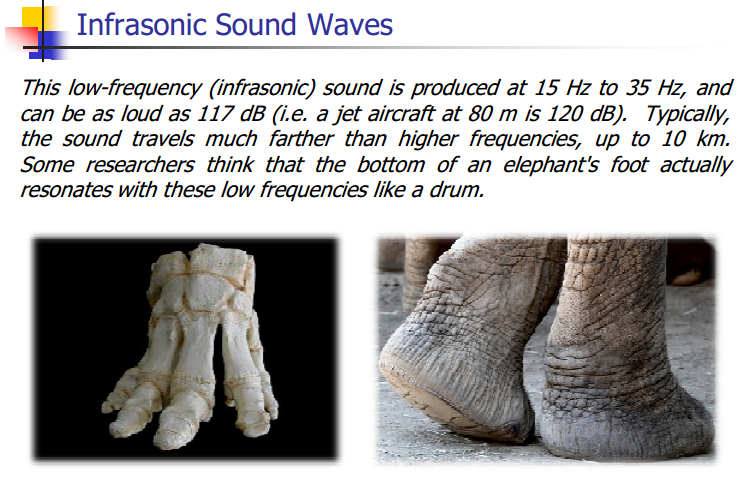 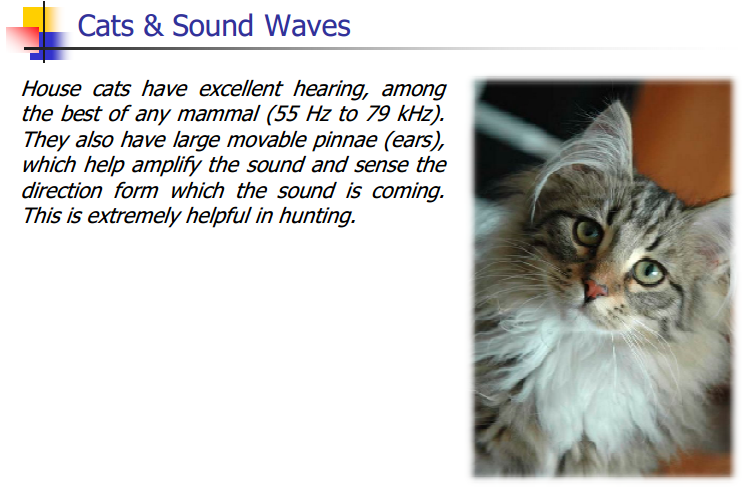 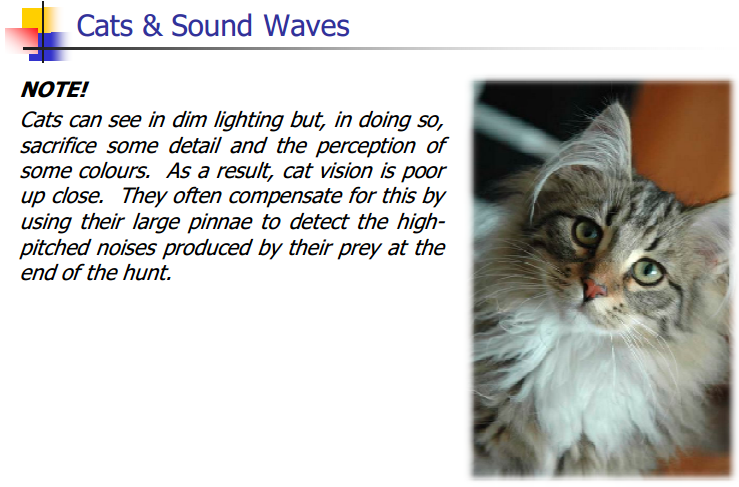 Classwork& Homework